GENERAZIONI CONNESSE eE-POLICY
Come educare ad un uso corretto delle TIC e della rete
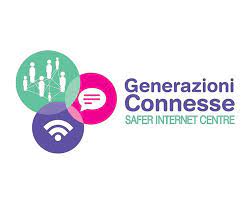 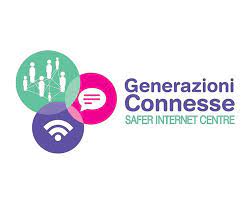 Progetto «Generazioni Connesse» – SIC (Safer Internet Center)
Il progetto Safer Internet Centre – Generazioni Connesse, è co-finanziato dalla Commissione Europea nell’ambito del programma Digital Europe, ed è membro di una rete promossa dalla Commissione Europea che si concretizza nella piattaforma online “Better Internet for Kids” gestita da European Schoolnet, in stretta collaborazione con INSAFE (network che raccoglie tutti i SIC europei) e Inhope (network che raccoglie tutte le hotlines europee). (fonte: https://www.generazioniconnesse.it/site/it/safer-internet-centre/)
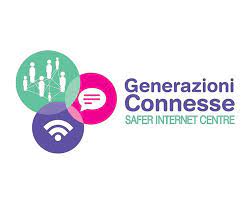 SCOPO DEL PROGETTO
Scopo principale del progetto è quello di EDUCARE e SENSIBILIZZARE all’ uso CORRETTO, POSITIVO, RAGIONATO e CONSAPEVOLE  di
1. INTERNET
2. NUOVI MEDIA
3. TIC (TECNOLOGIE DELL’INFORMAZIONE E 
COMUNICAZIONE)
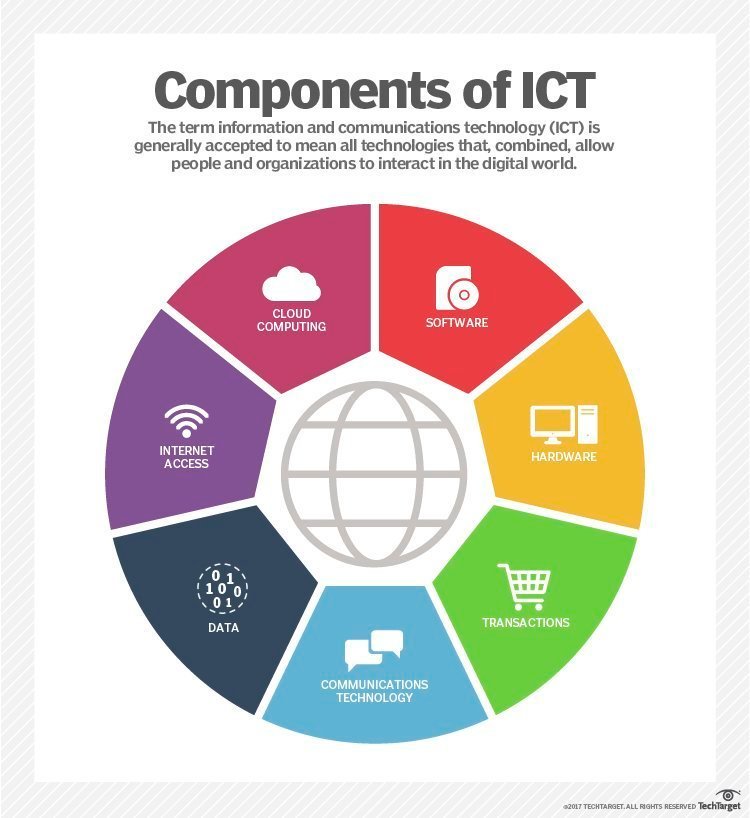 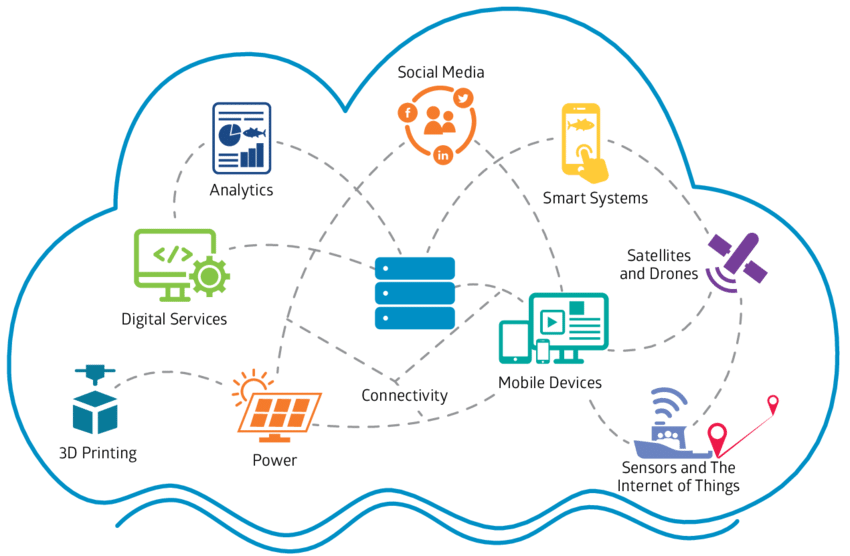 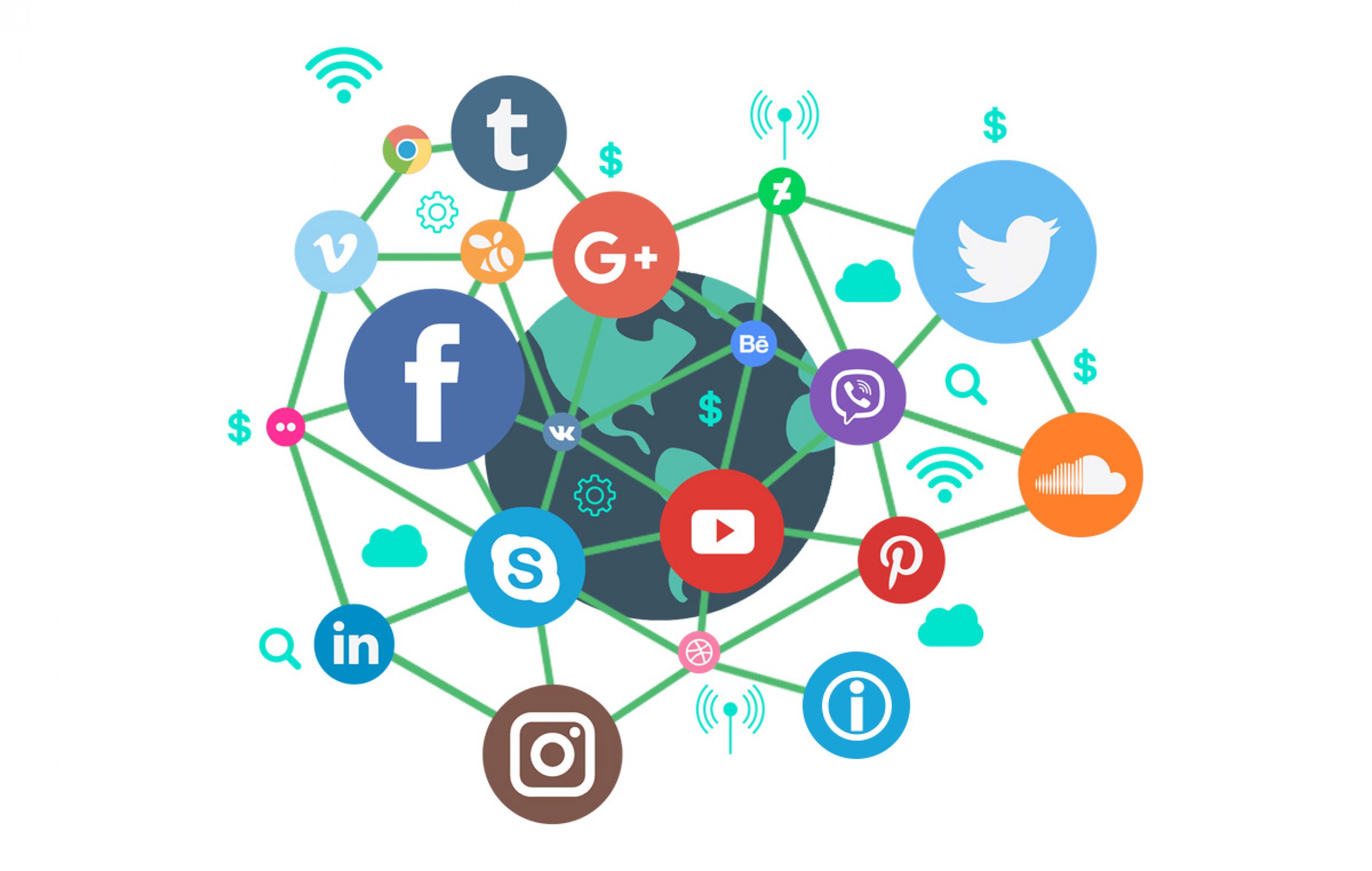 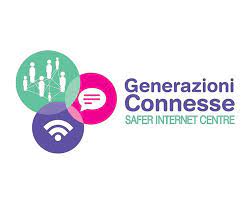 COORDINAMENTO E PARTNER
Coordinato dal MINISTERO DELL’ISTRUZIONE E DEL MERITO
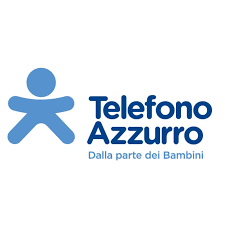 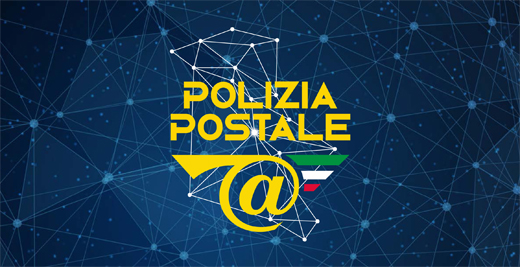 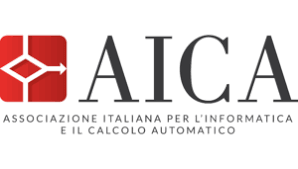 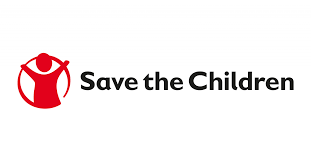 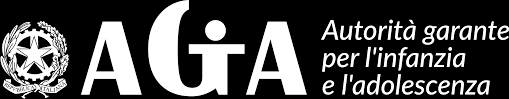 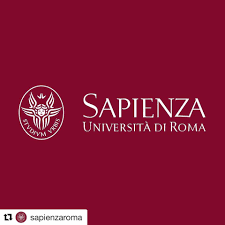 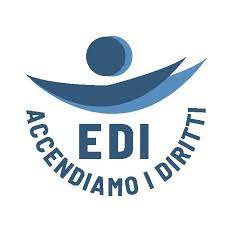 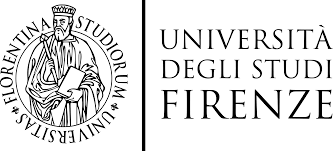 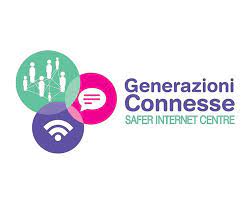 LE TEMATICHE
INTERNET e le TECNOLOGIE DIGITALI fanno ormai parte della vita di tutti i giorni. 
Il progetto SIC – Generazioni Connesse si concentra sull’ USO positivo delle TIC e sulle relative PROBLEMATICHE.
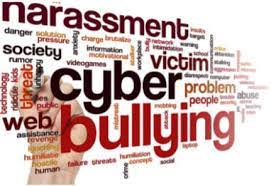 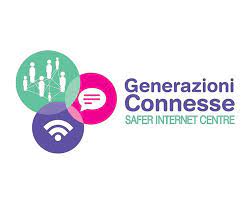 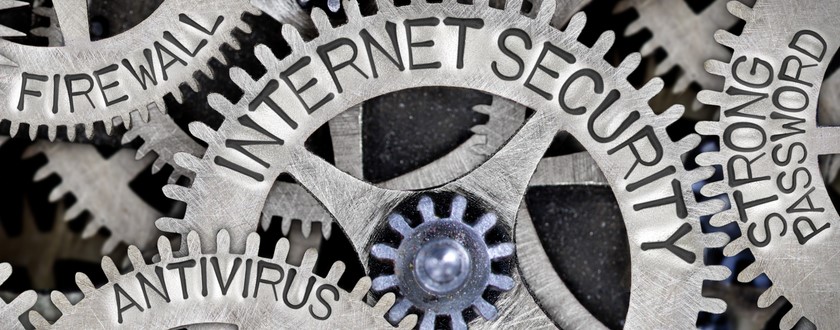 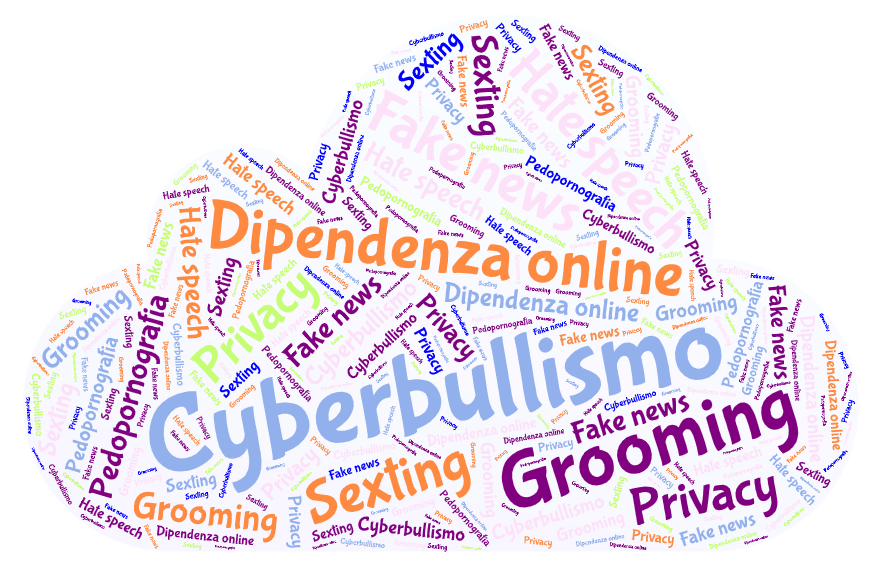 DIRITTO D’AUTORE

PRIVACY E SICUREZZA DATI

SEXTING E PEDOPORNOGRAFIA
ADESCAMENTO E RELAZIONI ONLINE

APP E SOCIAL MEDIA NETWORKS

CYBERBULLISMO

DIPENDENZA E GIOCO D’AZZARDO
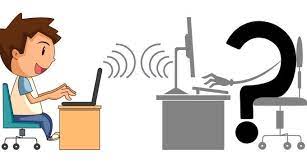 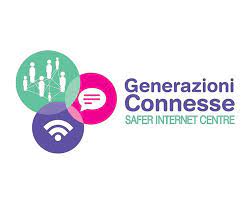 AZIONI
SENSIBILIZZAZIONE e DIFFUSIONE di «informazioni, consigli e supporto a bambini, ragazzi, genitori, docenti ed educatori che hanno esperienze, anche problematiche, legate a Internet» 
(fonte: https://www.generazioniconnesse.it/site/it/safer-internet-centre/)
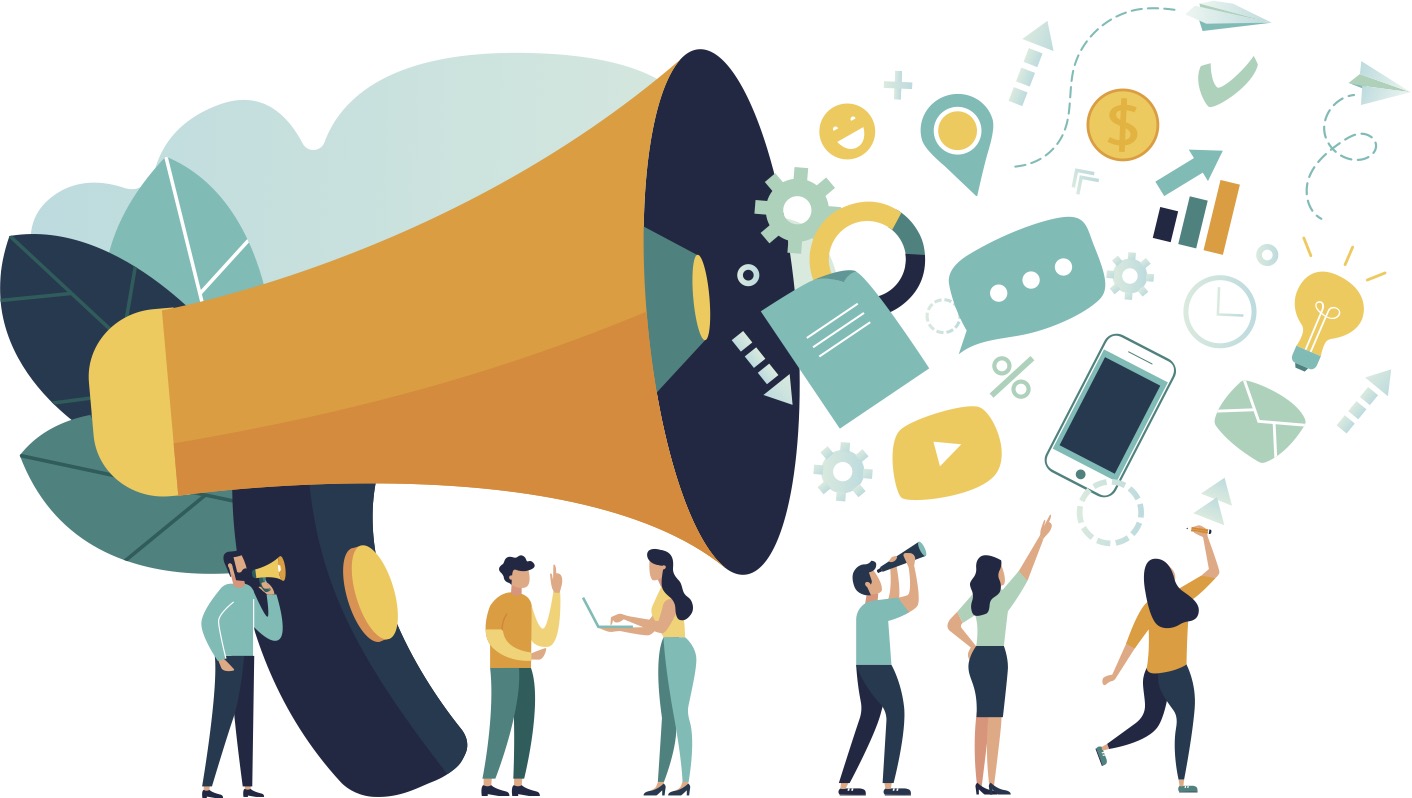 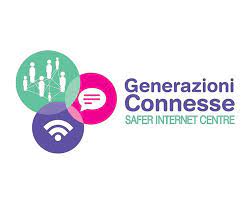 AZIONI
FORNIRE LE COORDINATE GIUSTE per la segnalazione da parte della scuola e della famiglia di materiale illegale online.
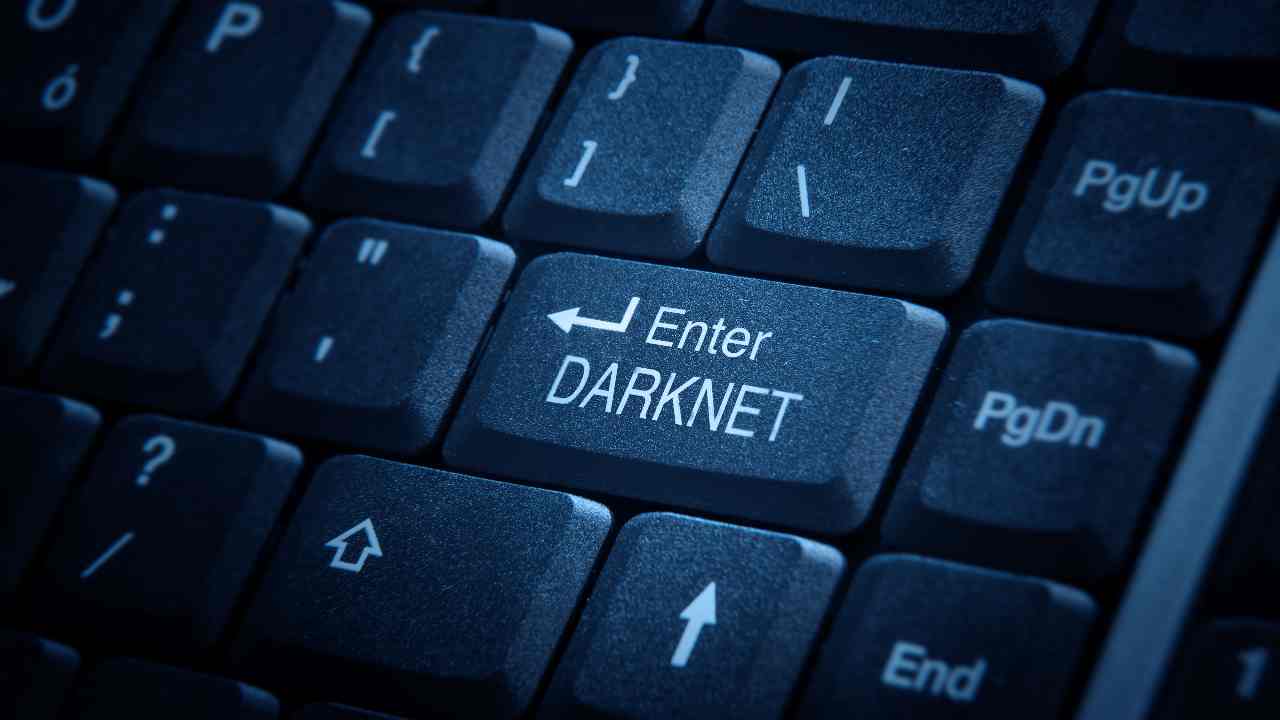 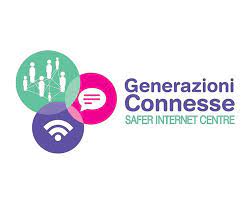 AZIONI
SVILUPPO E DIFFUSIONE DI SERVIZI E MATERIALI «dal contenuto innovativo e di più elevata qualità, al fine di garantire ai giovani utenti la sicurezza “nell’ambiente” on line, considerando, al contempo, il connesso investimento come un’occasione ‘virtuosa’ per una crescita ‘sociale’ ed economica dell’intera collettività.» 
(fonte: https://www.generazioniconnesse.it/site/it/safer-internet-centre/)
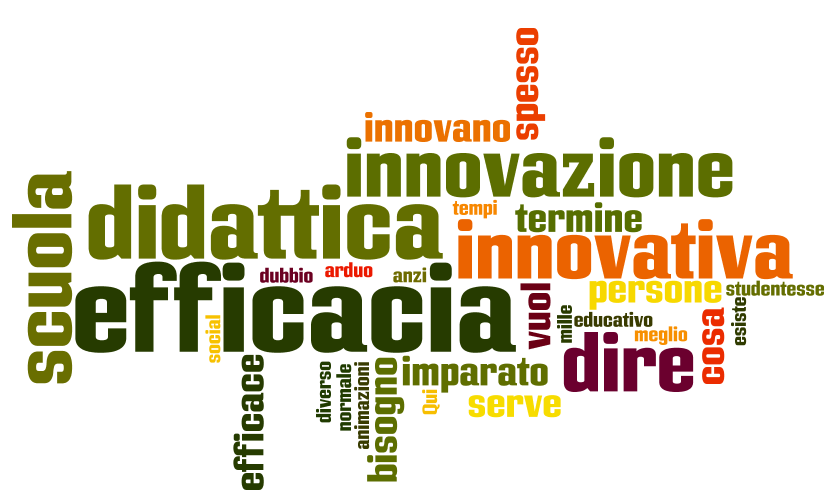 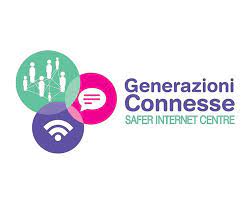 AZIONI
SERVIZIO DI FORMAZIONE PER TUTTA LA COMUNITA SCOLASTICA finalizzata anche alla redazione del Documento E-POLICY
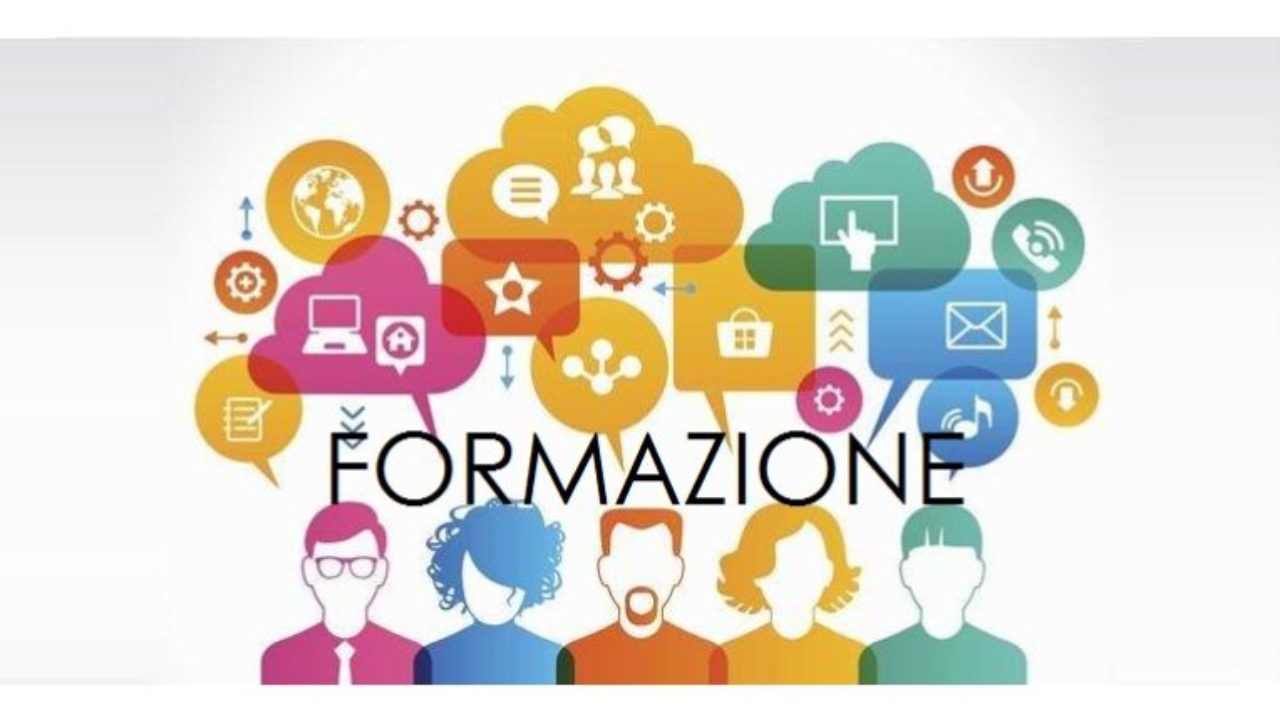 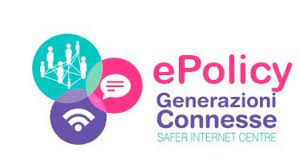 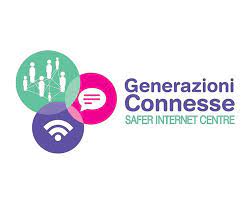 FORMAZIONE
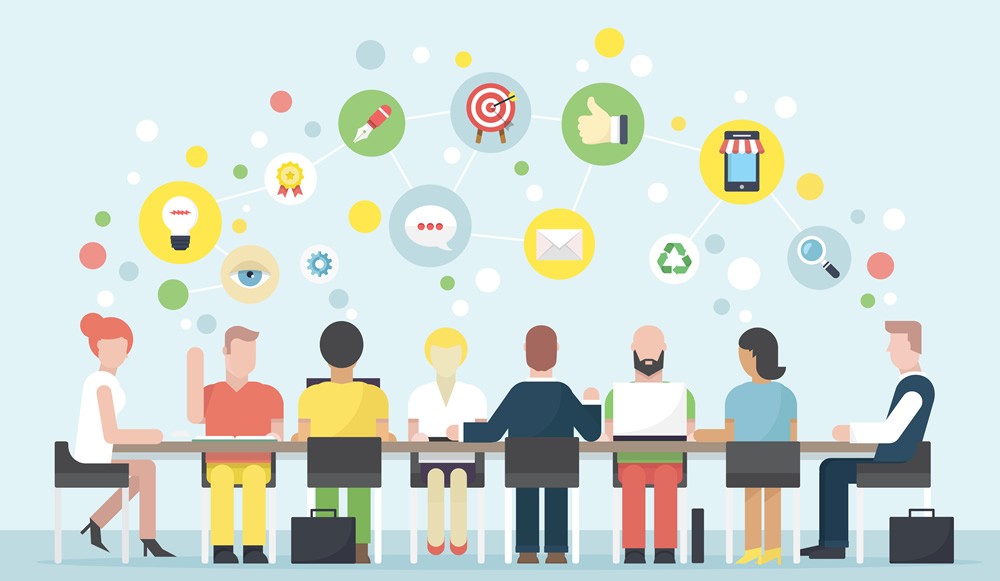 IL PROGETTO PREVEDE PERCORSI FORMATIVI DESTINATI A:

DOCENTI: Formazione online sulla piattaforma con rilascio certificazione/ seminari e webinar dedicati.

STUDENTI: Percorsi di formazione relativi alle tematiche trattate dal progetto.

GENITORI: Percorsi di formazione relativi alle tematiche trattate dal progetto.
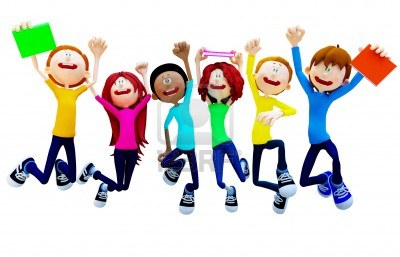 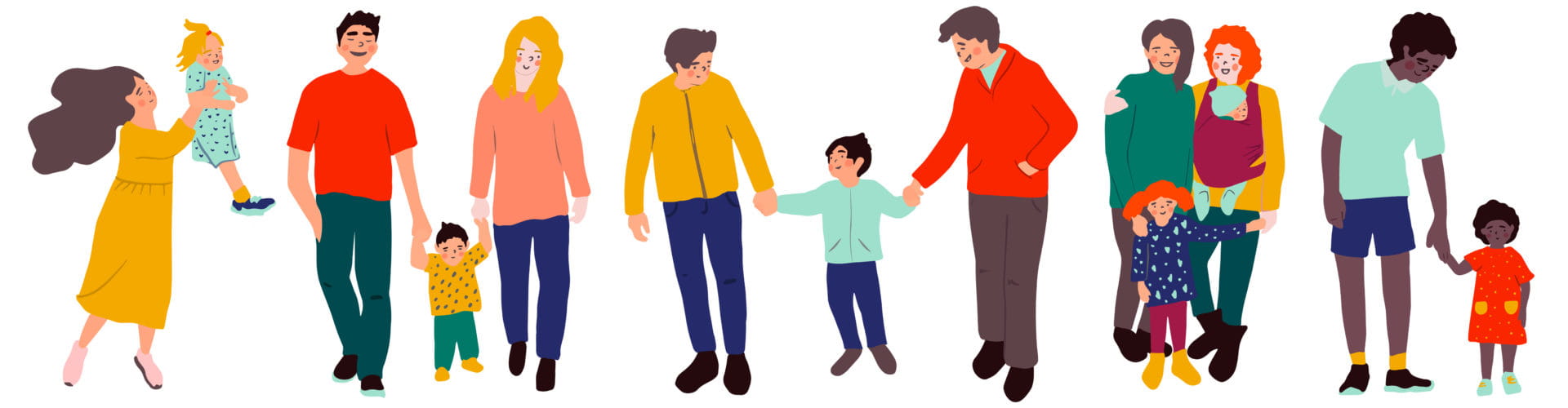 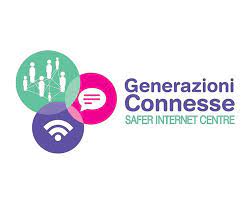 COME SI ACCEDE?
COLLEGARSI al portale www.generazioniconnesse.it.
ACCEDERE alla sezione FORMAZIONE e cliccare su "Registrati con eMail". 
EFFETTUARE IL PRIMO LOGIN nella stessa sezione. 
INSERIRE il codice di associazione 
Seguita tutta la procedura, sarà possibile accedere al corso di formazione.
CODICE DI ASSOCIAZIONE PER I GENITORI: 70RPM80C-GE
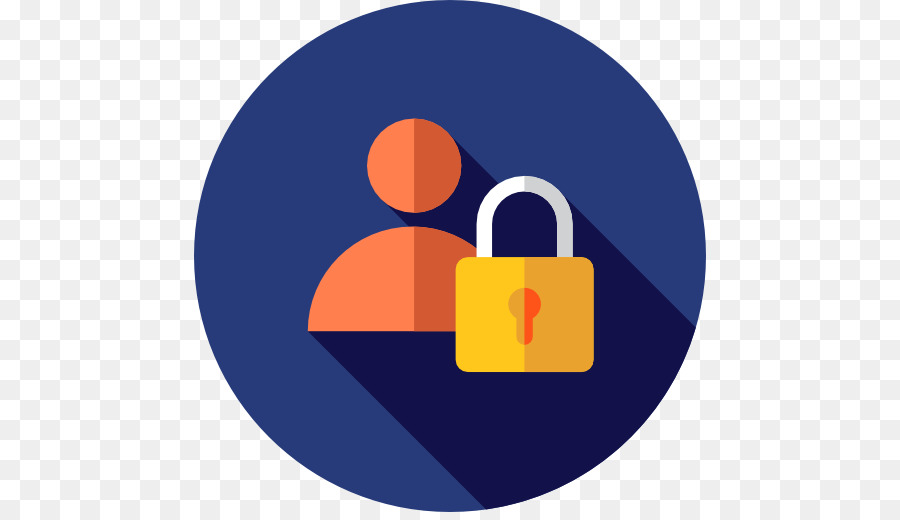 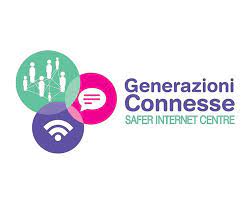 IL RUOLO DELLE SCUOLE
Alle scuole si richiede di dotarsi di STRUMENTI educativi, didattici ma anche operativi al fine di:
PROMUOVERE UN USO POSITIVO e CONSAPEVOLE delle TIC 
RICONOSCERE, AFFRONTARE, GESTIRE e, possibilmente, PREVENIRE situazioni problematiche.
A tal fine le scuole sono guidate alla redazione di un documento importante il Documento E-Policy.
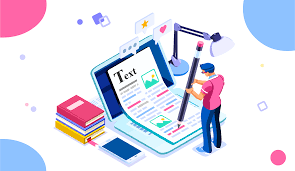 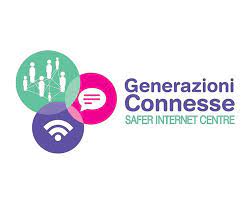 DOCUMENTO E-POLICY. Cos’è?
È un documento programmatico prodotto dalla scuola sulla base di un format impostato da GENERAZIONI CONNESSE volto a descrivere:
L’approccio della scuola alle tematiche legate alle competenze digitali, alla sicurezza online e ad un uso positivo delle tecnologie digitali nella didattica;
Le norme comportamentali e le procedure per l’utilizzo delle Tecnologie dell'informazione e della comunicazione (TIC) in ambiente scolastico;
Le misure per la prevenzione
Le misure per la rilevazione e gestione delle problematiche connesse ad un uso non consapevole delle tecnologie digitali.
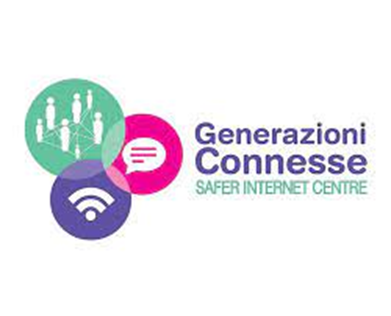 DEFINIZIONE
«un documento fondamentale per programmare e/o aggiornare attività di  cittadinanza digitale (art.5 legge 92-2019), volto a promuovere le competenze di prevenzione  dei rischi online, riconoscere, gestire, segnalare e monitorare episodi legati ad un utilizzo scorretto delle tecnologie digitali, oltre che utile ad individuare azioni di prevenzione ai fenomeni di bullismo e cyberbullismo da prevedere nel   PTOF».
(fonte: https://www.generazioniconnesse.it/site/it/0000/00/00/progetto-generazioni-connesse--3/ )
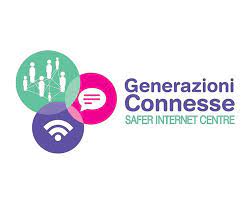 IL DOCUMENTO E-POLICYDEL LICEO VISCONTI
Reperibile sul sito web del Liceo: www.liceoeqvisconti.edu.it

A questo LINK
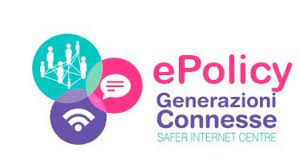 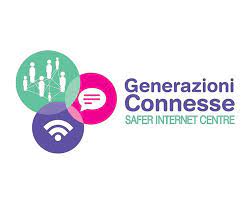 PIANO DI AZIONE DEL LICEO VISCONTI
Diffondere il Documento e-policy a tutta la comunità scolastica
Graduale applicazione del «CURRICULUM DIGITALE» in tutte le classi
Formazione dei docenti sull’utilizzo e l’integrazione delle TIC nella didattica
Formazione della comunità scolastica all’uso consapevole e sicuro di internet e delle TIC
Sensibilizzazione della comunità scolastica alla CYBERSECURITY
Sensibilizzazione e prevenzione relativamente alle problematiche relative ad un uso non consapevole della rete (Cyberbullismo, grooming, sexting, pedopornografia, dipendenze, comunicazione, privacy etc)
Formazione  della comunità scolastica relativamente alla segnalazione e gestione di tali problematiche
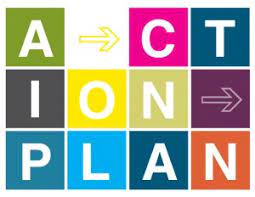 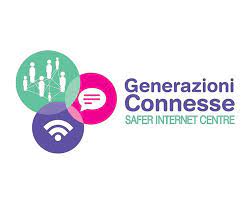 COME SEGNALARE?
I DOCENTI (ma anche le FAMIGLIE con l’aiuto dei DOCENTI) seguono una PROCEDURA prevista nel Documento e-policy che prevede, oltre alla riorganizzazione della didattica in classe, della comunicazione e del dialogo con studentesse e studenti,  il coinvolgimento di:
REFERENTE CYBERBULLISMO
REFERENTE E-POLICY
CONSIGLIO DI CLASSE
ANIMATORE DIGITALE
FAMIGLIE
DIRIGENTE
GARANTE PRIVACY
POLIZIA POSTALE

Per qualsiasi dubbio, è sempre attiva la HELPLINE del progetto Generazioni Connesse al numero gratuito 1.96.96
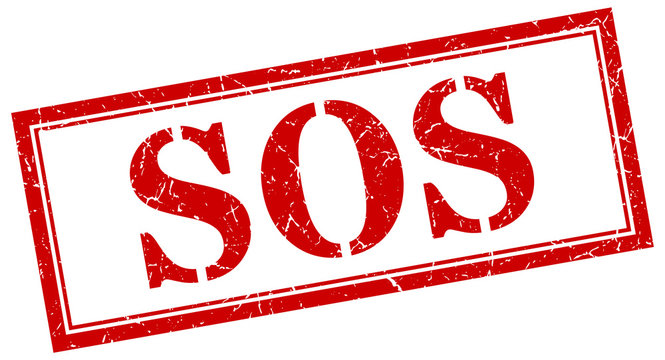 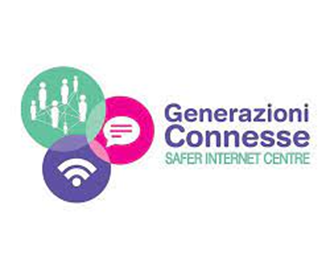 Grazie per l’attenzione

Marta Fabi
Referente E-Policy
Liceo E.Q.Visconti
m.fabi@liceoeqvisconti.it 
12/01/2024
FONTI
IMMAGINI
https://stock.adobe.com/it/search?k=sos&asset_id=288138556
https://www.humanwareonline.com/project-management/center/action-plan/
https://www.ivi.uk/blog/what-are-the-different-types-of-families/
https://www.maestridistrada.it/progetti/timeline/view/33/formazione-docenti-riflessione-in-azione-con-i-docenti
https://www.scuolainforma.it/2022/11/05/corsi-di-formazione-se-obbligatori-e-fuori-dallorario-di-servizio-devono-essere-retribuiti.html
https://comprensivobernacchia.edu.it/site/2019/12/17/didattica-innovativa/
https://www.nanopress.it/articolo/lintelligenza-artificiale-usata-per-creare-materiale-pedopornografico-nel-dark-web/475310/
https://www.lavoripubblici.it/news/Segnalazione-di-condotte-illecite-attivo-il-portale-ANAC-per-i-dipendenti-pubblici-19835
https://cureclcn4.org/it/sensibilizzare/
https://www.generazioniconnesse.it/site/it/home-page/
https://europeyou.eu/es/what-is-information-and-communication-technology/
https://www.infosoft.it/digital-marketing/social-media-marketing.htm
https://www.researchgate.net/figure/Types-of-information-and-communication-technologies_fig1_353412560
TESTI 
https://www.generazioniconnesse.it/site/it/home-page/